Energy breaks
Human beings were not designed to sit in desks all day.  Energy breaks are a series of short, physical activities you can use to get your students moving and energized. 

5 right here, right now is an exercise activity.  Student think of 5 (or more) physical exercises they can do in the classroom (i.e., not is a open).  Then they do the exercises in pairs.  When a partner wants to change the exercise, they make an “X” with their arms and start the new one 

Slides 17-19 introduce the idea of the “Body as the 2nd brain”.  Vocabulary: Neurons are brain cells.  Neurotransmitters chemicals in the brain that help neurons connect.  Dopamine is the neurotransmitter that, among other things, builds memory and motivation. Serotonin effects mood and happiness.  Source for slide 19: http://neurosciencestuff.tumblr.com/post/38271759345/gut-instincts-the-secrets-of-your-second-brain 

© Marc Helgesen.  May be freely used for non-commercial purposes.
For more, visit:  www.HelgesenHandouts.weebly.com.   Click on “Physical activity…” 

 This slide is for the teacher’s information.   The student slide show starts with slide 2.
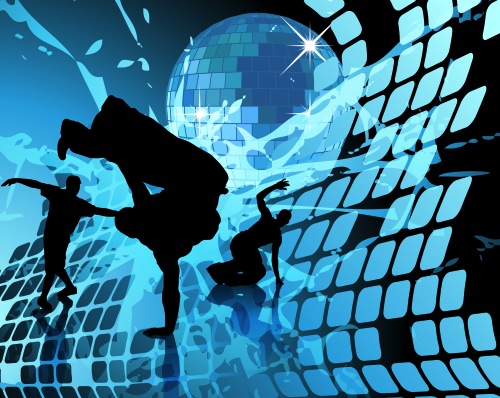 Energy break
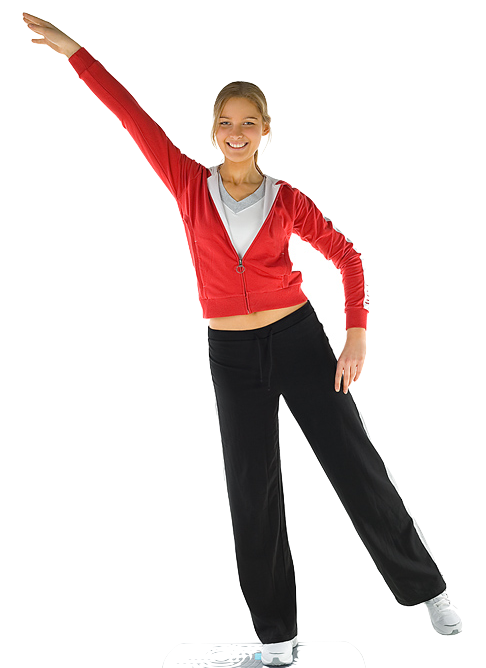 5
right here, 
right now.
What are 5 
exercises you 
could do right 
here,  
right now?
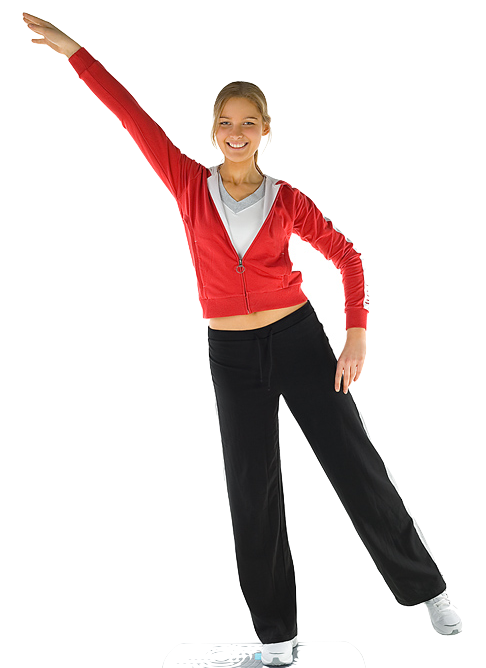 Your
ideas:
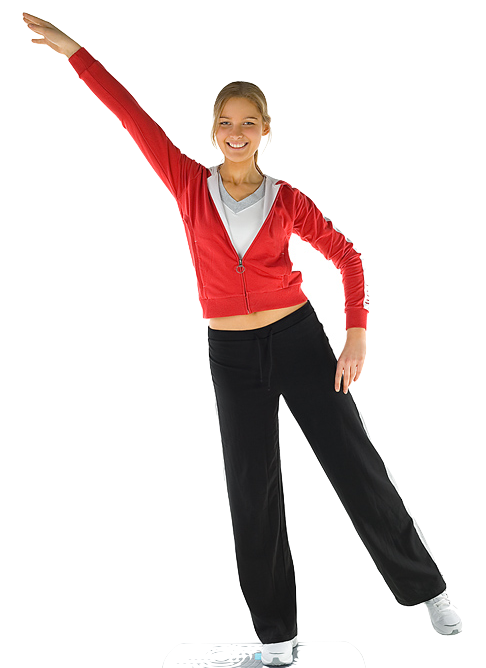 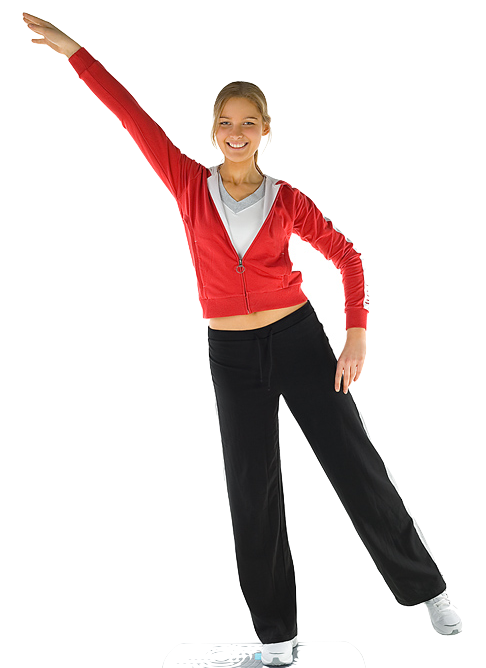 Here are
some more.
jumping
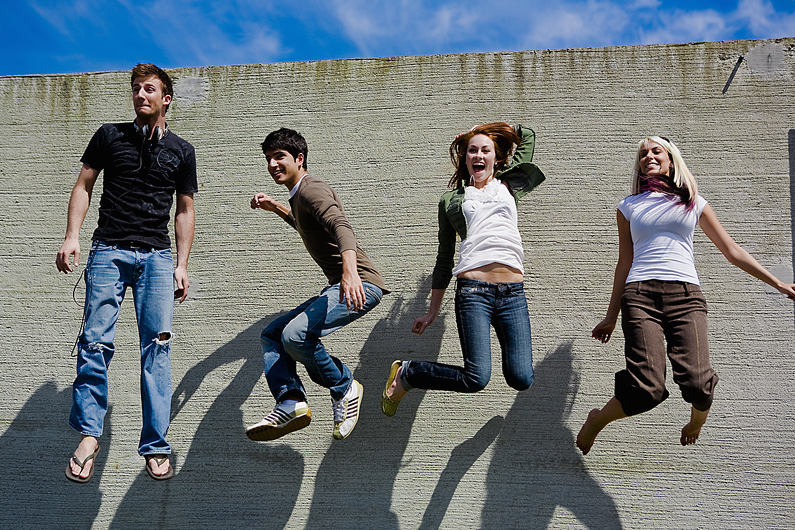 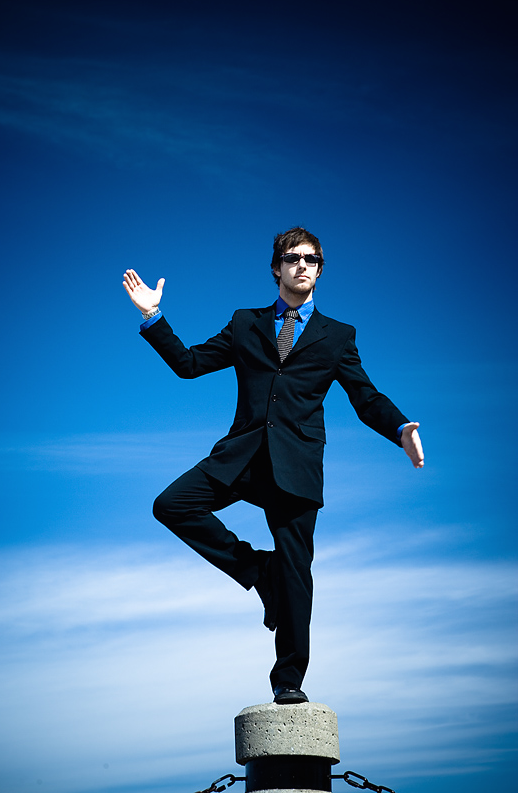 balancing
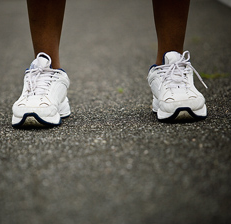 running
in place
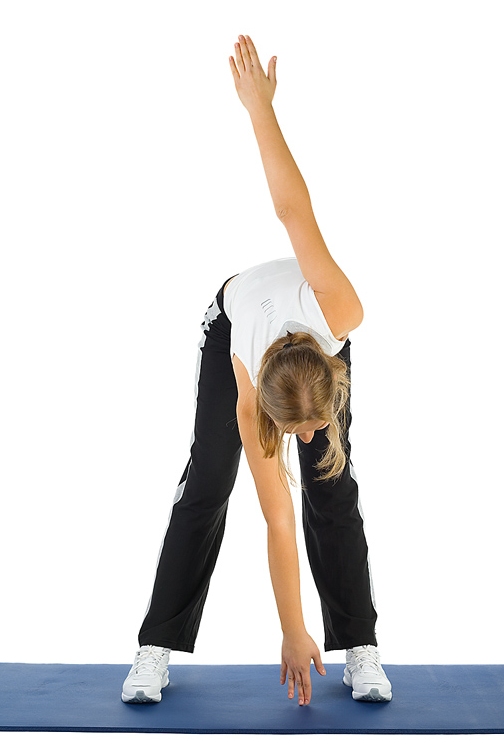 touching
your
toes
doing
squats
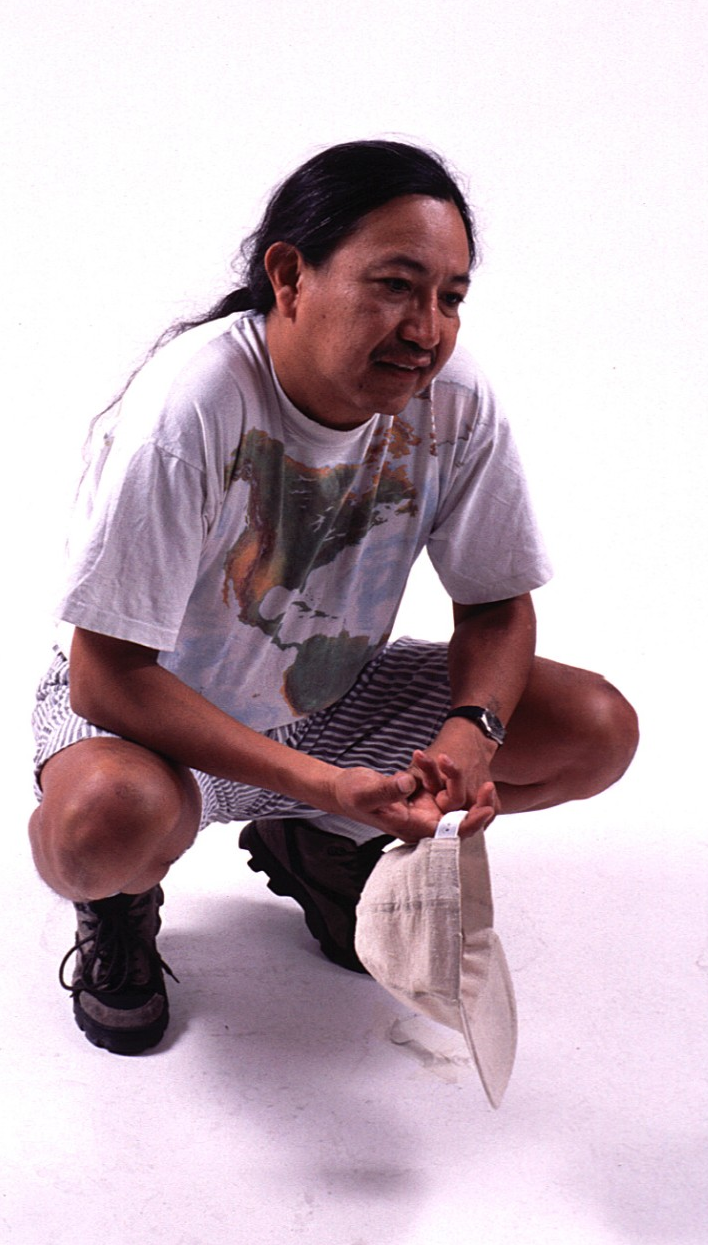 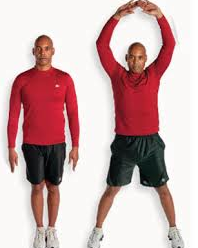 jumping
jacks
Courtesy pixshark
stretching
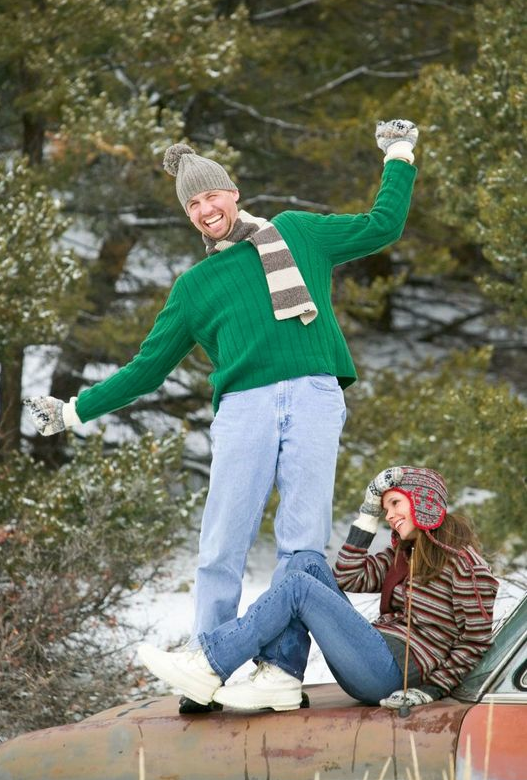 Work with
a partner.
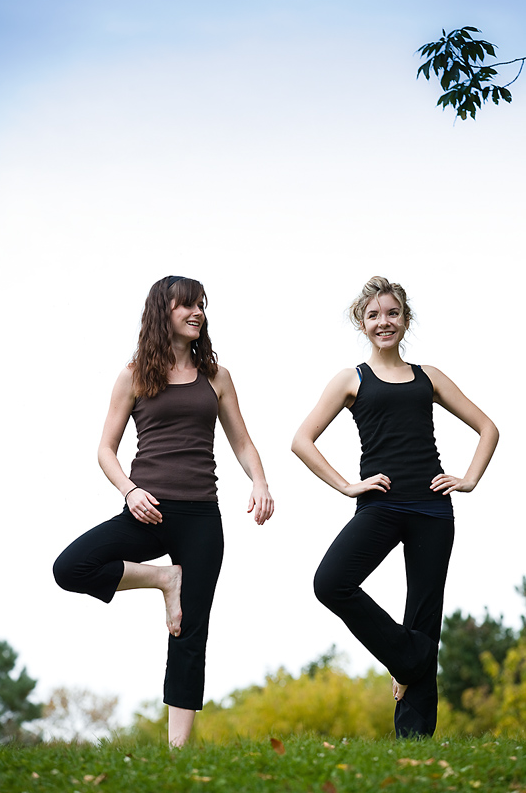 Do an 
exercise.
Partner, 
match it.
Partner, when you 
want to change…
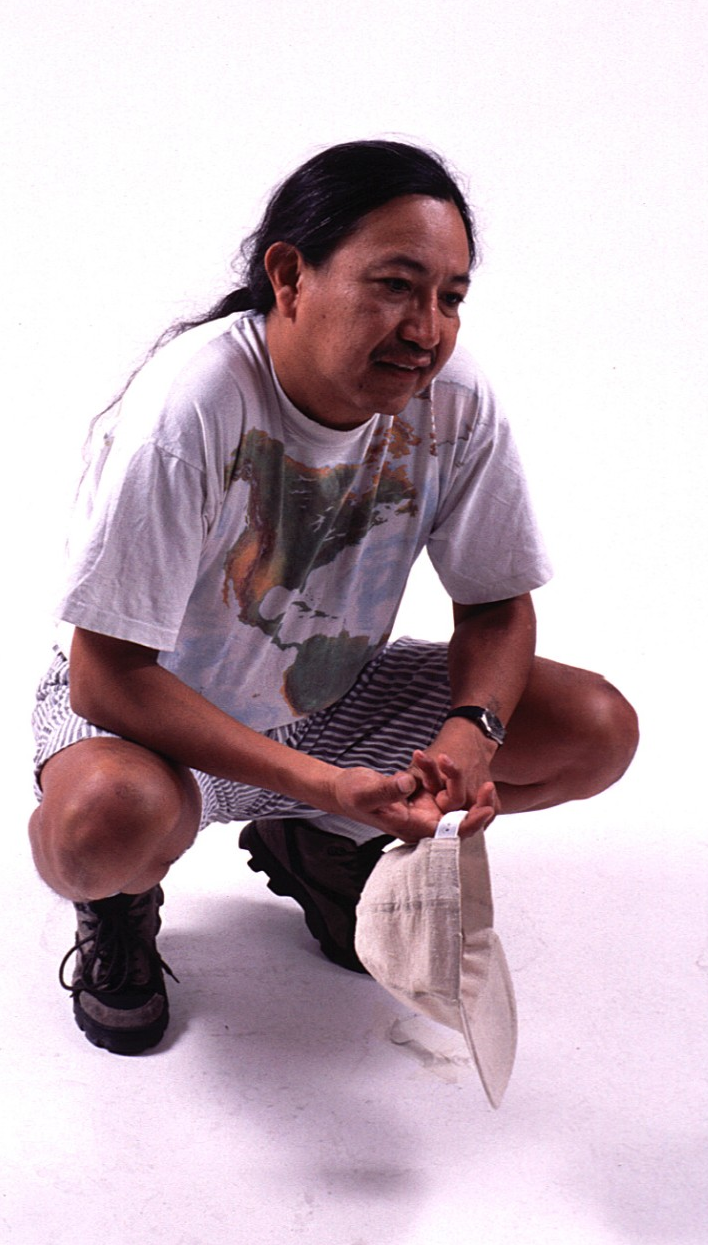 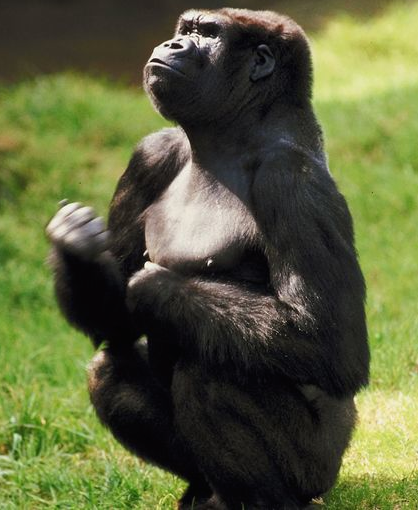 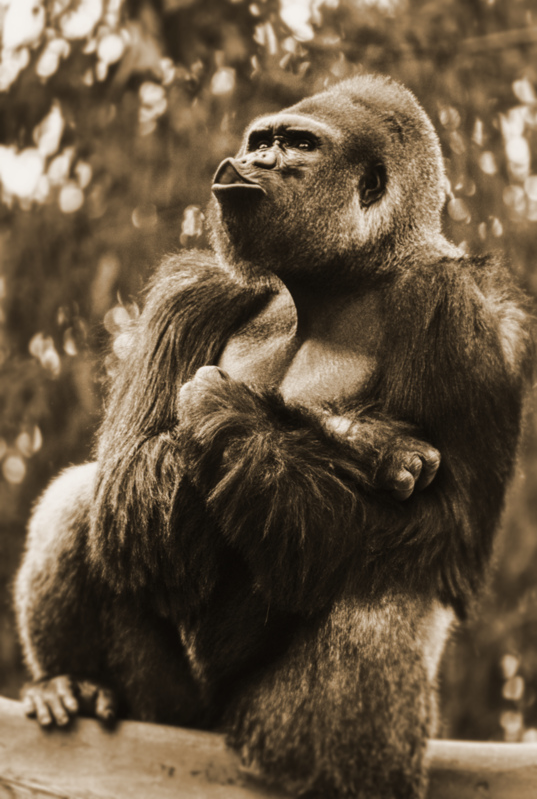 make an
“ X “ with
your arms.
You start 
the next 
one.
Do this for
1 minute.
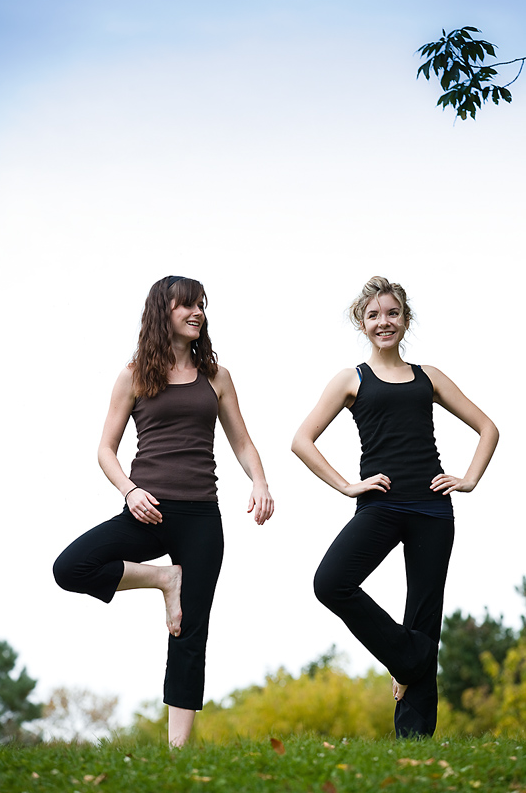 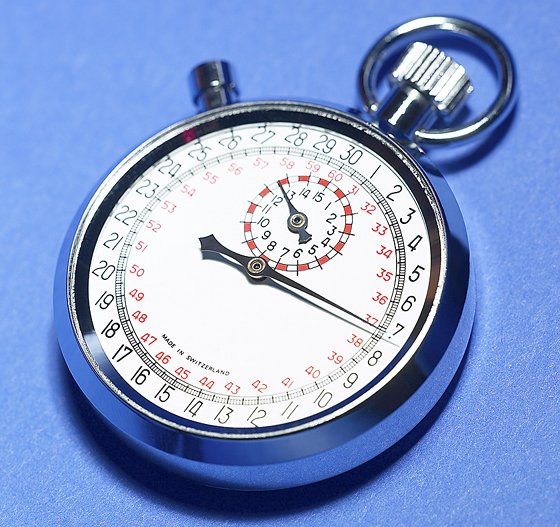 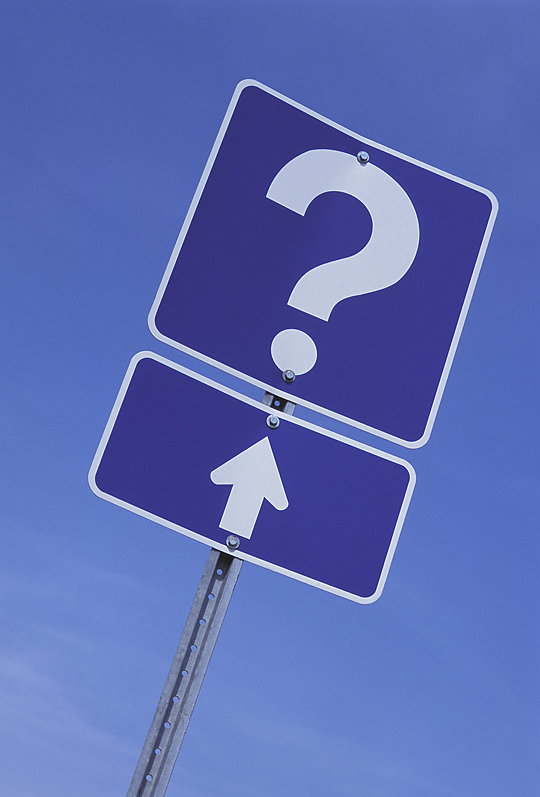 Why move 
in English 
class?
Your 
body 
is 
like a 
“second brain”
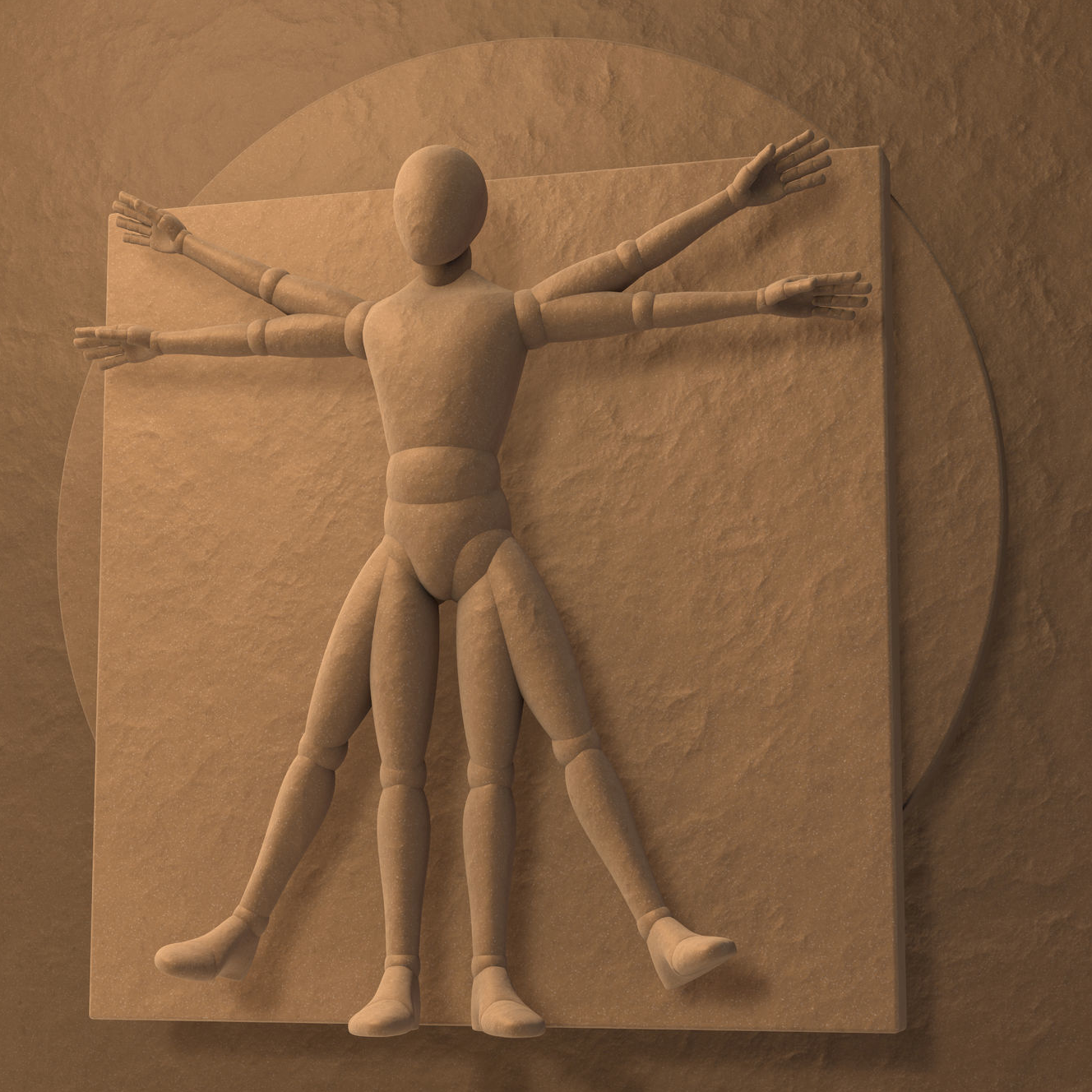 [Speaker Notes: Second brain:  separate nervous system.  So complex, like a 2nd brain.]
Your 
body 
is 
like a 
“second brain”
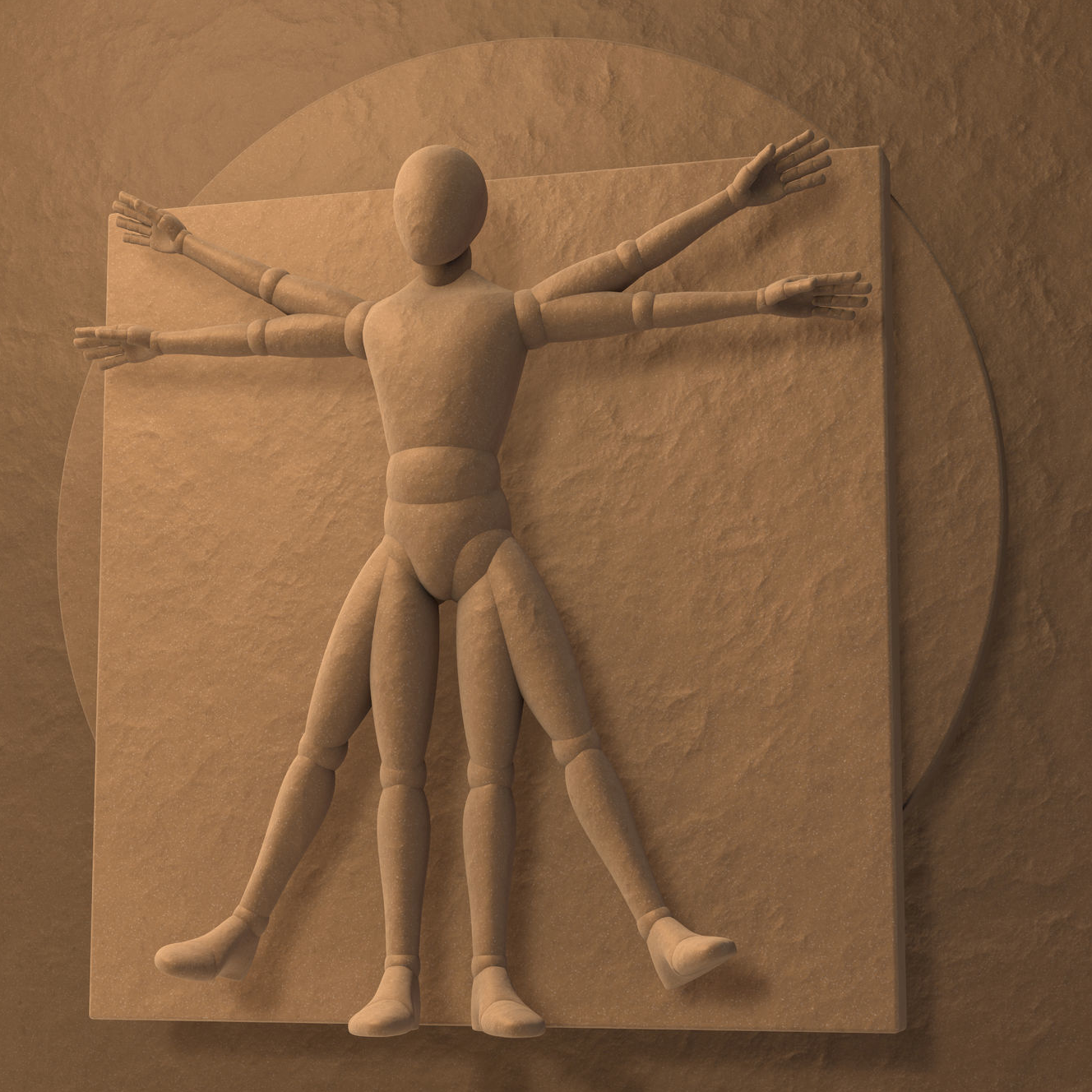 Especially 
the “gut”
where many
neurons are
located
[Speaker Notes: Second brain:  separate nervous system.  So complex, like a 2nd brain.]
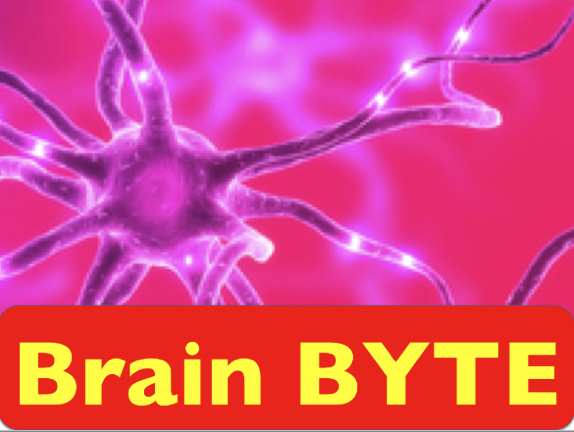 Your brain	Your body
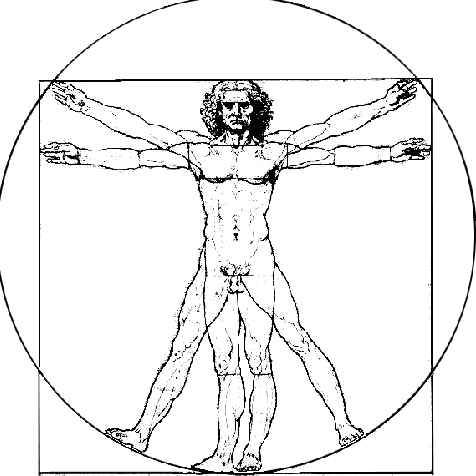 Neurons:
85 billion	    500 million
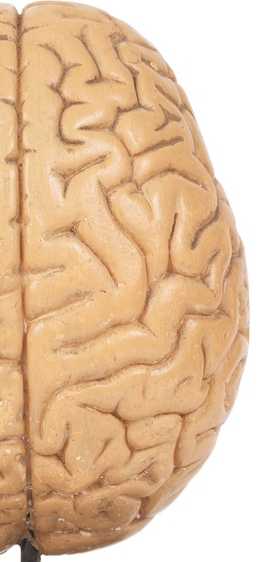 85,000,000,000
Neurotransmitters 
identified:
  > 100 	  > 40
500,000,000
Dopamine production:
  50%		   50%
Serotonin production
  5%		   95%
Source: New Scientist & neuroscience
stuff.tumblr.com
Both affect blood flow
[Speaker Notes: http://neurosciencestuff.tumblr.com/post/38271759345/gut-instincts-the-secrets-of-your-second-brain
 (8byaku 5-ju oku.       Body, 5 oku]
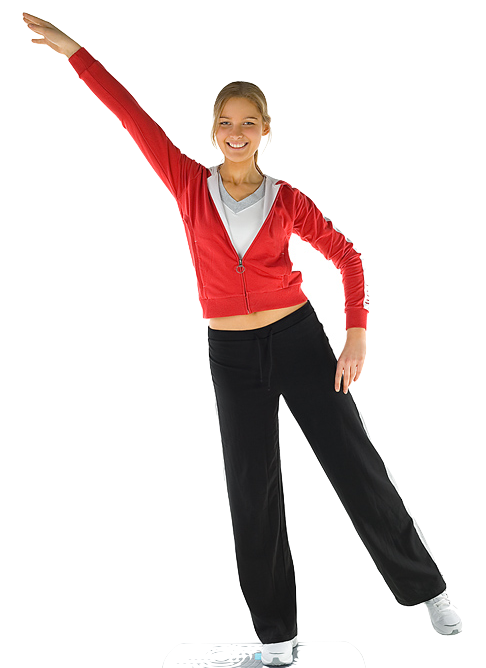 Let’s move!
More ideas at
http://tinyurl.com/ELT-physical
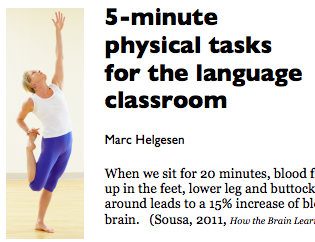 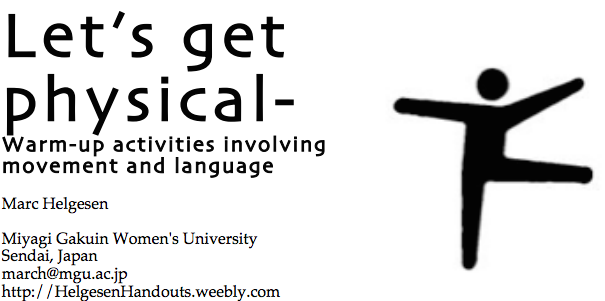